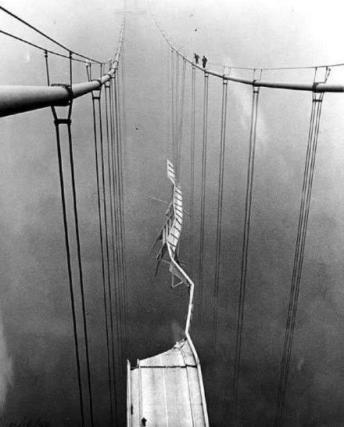 对实际问题的分析解决常归结于微分方程
第一节     微分方程的概念
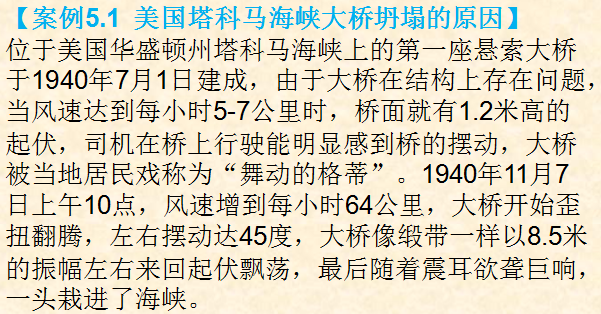 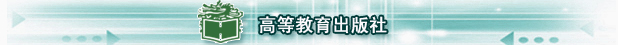 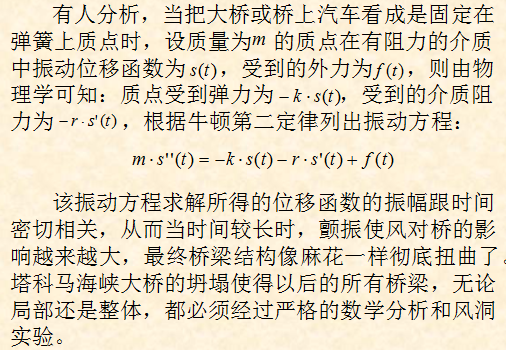 第一节     微分方程的概念
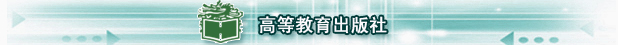